CSCE 436 – Advanced Embedded SystemsLecture 5 – Combination of Elements and Lab Intro
Prof Jeffrey FalkinburgAvery Hall 368472-5120
Lesson Outline
Time Logs!
HW #4 Due Now!
HW #5 Due next time!
Comparator Construction
Gated and Non-Gated Circuit
Lab 1 Intro
2
Comparator Construction
3
Comparator Construction
You will generate a signal similar to this CSA in Lab 1: 
h_synch <= '1' when ((h_count >= 100) and (h_synch < 200)) else '0';
This is a Non-Gated output Signal 
Non-Gated signals Generate glitches on the output!
How is a comparator constructed?
4
Gated and Non-Gated Circuit
5
Gated and Non-Gated Circuit
Take a look at lec05.vhdl
clk
Lec5
counter
clk
reset
R4
reset
clk
btn(4)
G4
btn(4)
processQ
reset
btn(4 downto 0)
B22, D22, C22, D14, F15
clk
ungated (combinational)
gated (Sequential)
clk
reset
reset
JB <= “0001” when…
process (clk)…
clk
JB(3 downto 0)
JB(6 downto 4)
JB(7)
W7,V7-V9
Y8, Y9, W9
Y7
processQ
L0=47
L1=95
L2=191
0
L0
L1
L2
255
0001
0010
0100
1000
JB
6
Gated and Non-Gated Circuit
7
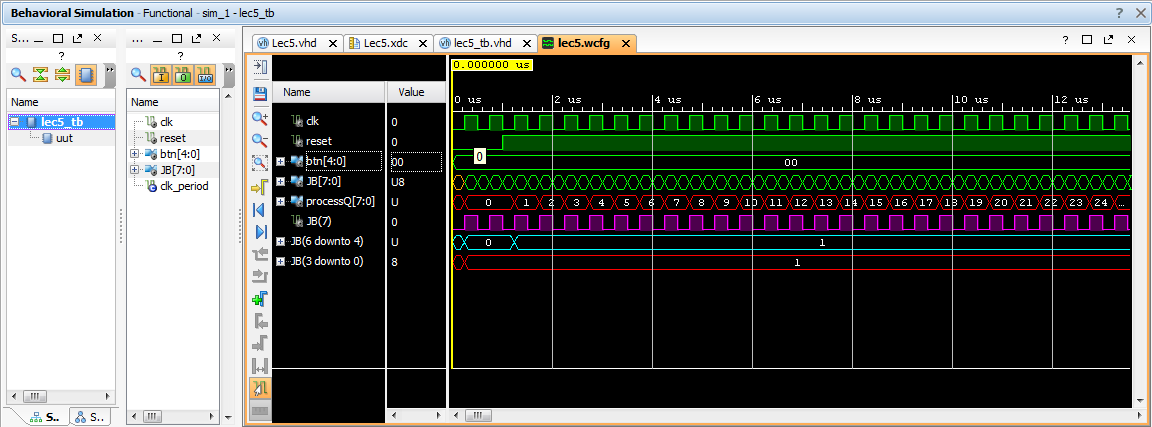 24 January 2020
8
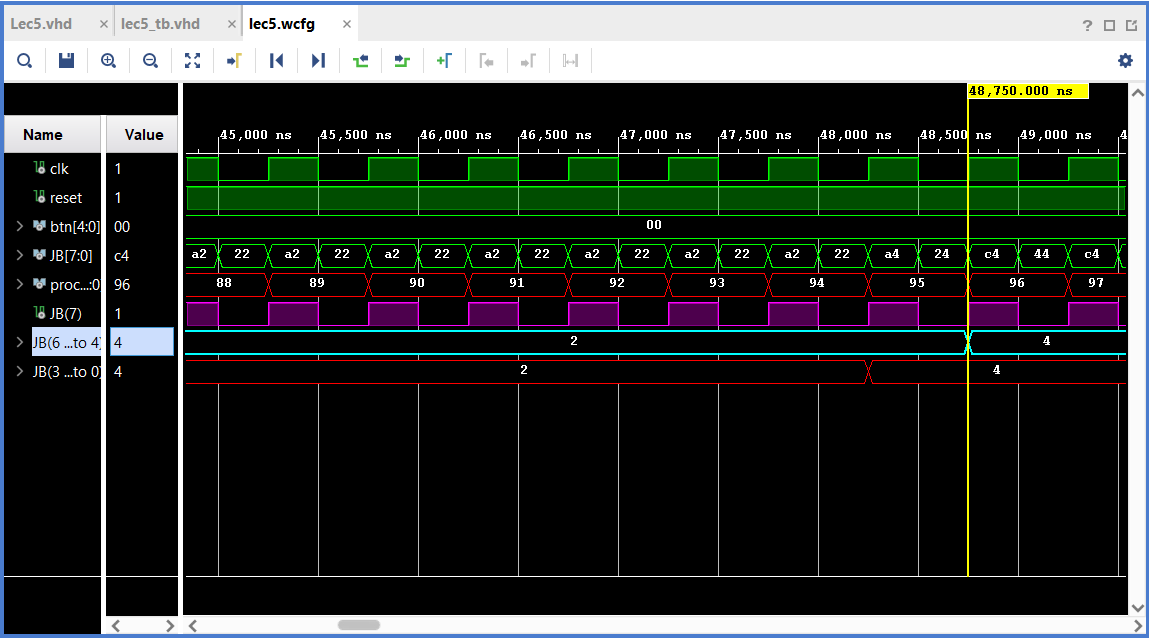 24 January 2020
9
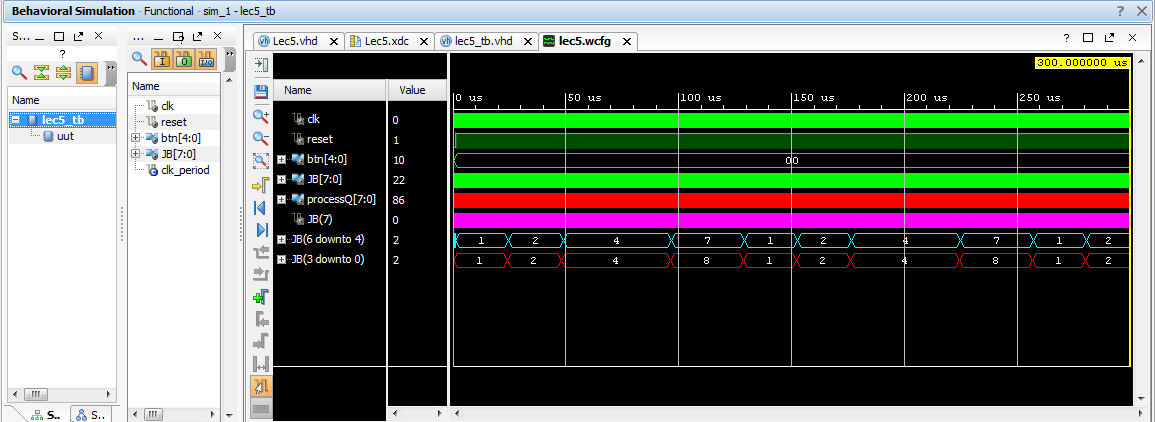 24 January 2020
10
Gated and Non-Gated Circuit – PMOD Connector
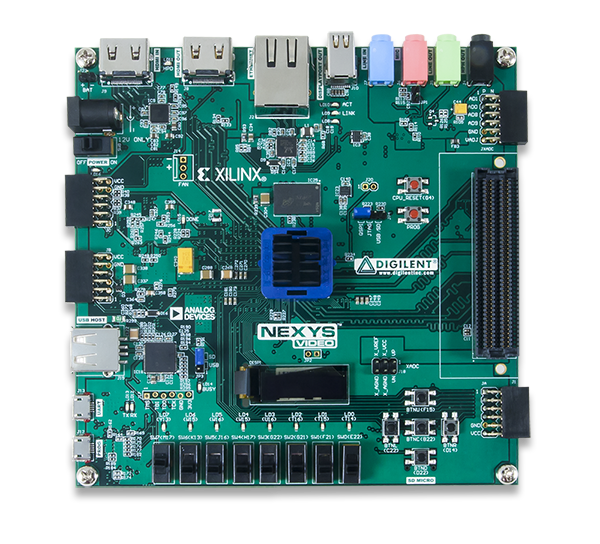 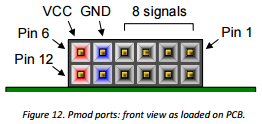 JB PMOD		               
Connector
PMOD connector (see page 20 (Chapter 10) of the Nexys Video Board Reference Manual)
11
Gated and Non-Gated Circuit – PMOD Connector
JB(3)
JB(2)
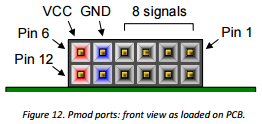 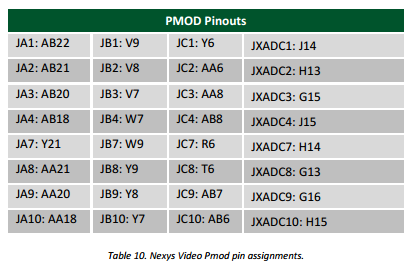 JB(2)

         JB(3)
PMOD connectors (see page 20 (Chapter 10) of the Nexys Video Board Reference Manual) corresponding to JB(3) and JB(2) (the most 2 significant bits of the non-gated comparator outputs)
12
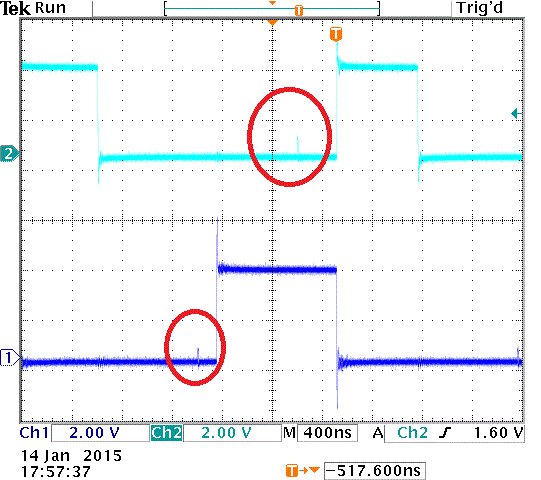 Gated and Non-Gated Circuit
JB(3) and JB(2) (the most 2 significant bits of the non-gated comparator outputs)
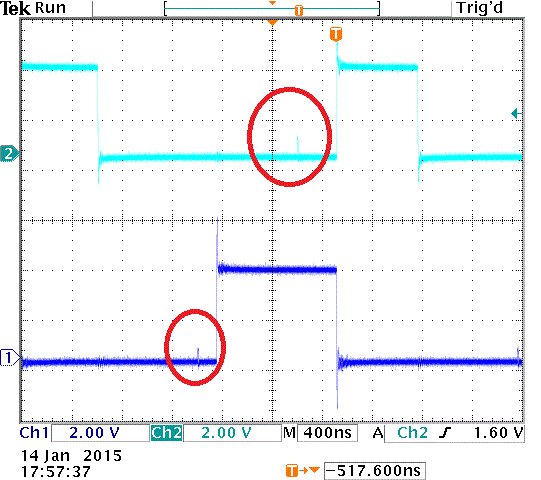 13
Lab 1 Intro
14
HW 5 – Lab 1 Prelab
Draw a detailed diagram of the oscilloscope grid required for Lab1. A detailed diagram must be drawn on green engineering paper and include
(x,y) corners of the monitor.
(x,y) each of the four major corners (already given).
y-coordinates for all the major horizontal grid lines.
(x,y) coordinates for one set of three horizontal of hatch marks. Indicate with an arrow which set of three.
x-coordinates for all the major vertical grid lines.
(x,y) coordinates for one set of four vertical of hatch marks. Indicate with an arrow which set of four.
(x,y) coordinates for the nine pixels of the trigger volt mark in reference to the tr_volt signal.
(x,y) coordinates for the nine pixels of the trigger time mark in reference to the tr_time signal.
15
Lab 1 Intro – Architecture
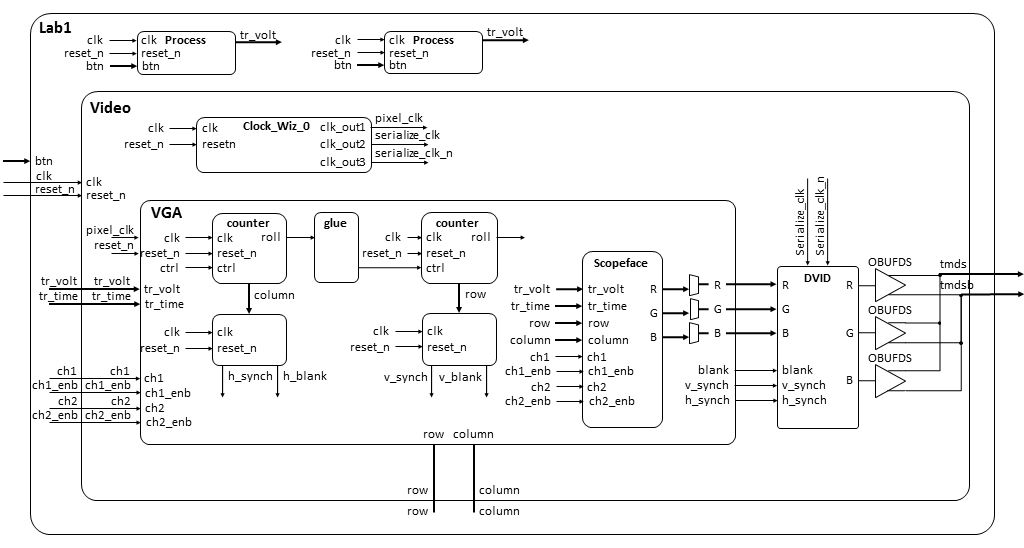 16
HW 5 – Lab 1 Prelab
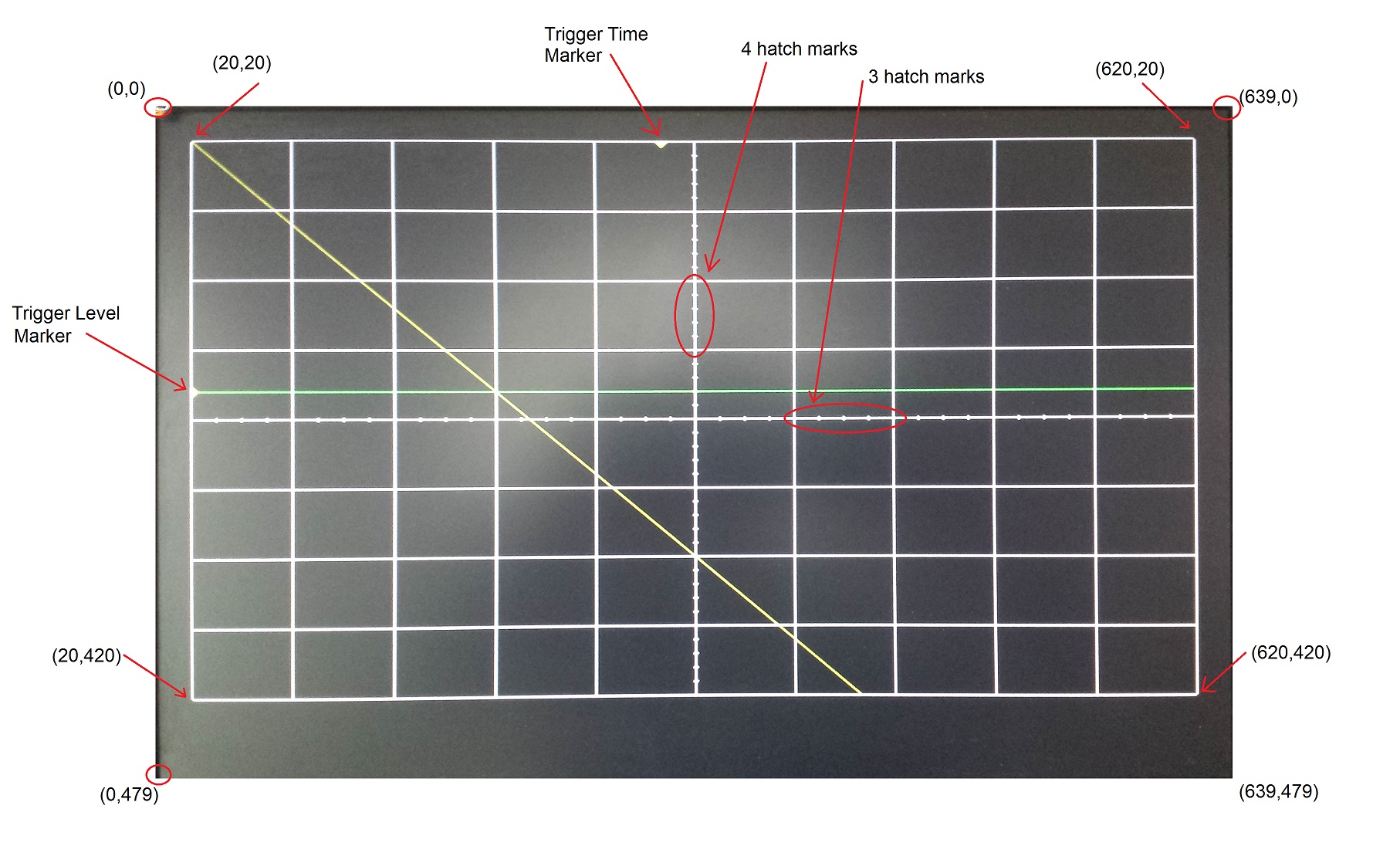 17
HW 5 – Lab 1 Prelab
Given that the pixel clock is running at 25Mhz, add the durations of the h_synch and v_synch signals show in Lab1. Set time=0 on the blue dashed line on the left side of the region labeled "Active Video".
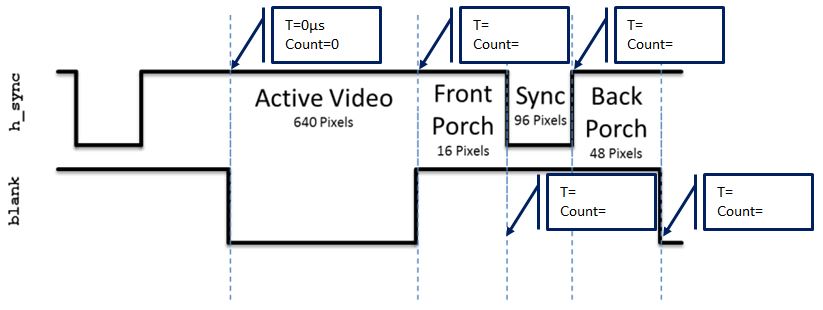 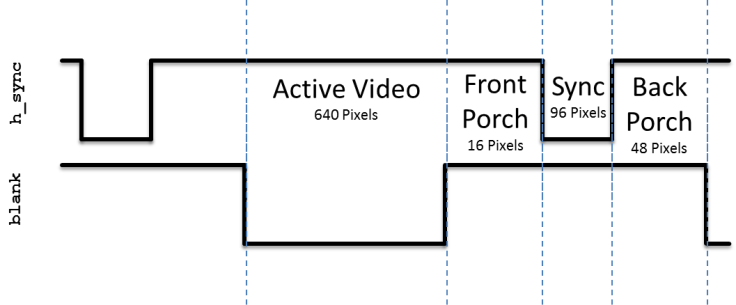 18
HW 5 – Lab 1 Prelab
Given that the pixel clock is running at 25Mhz, add the durations of the h_synch and v_synch signals show in Lab1. Set time=0 on the blue dashed line on the left side of the region labeled "Active Video".
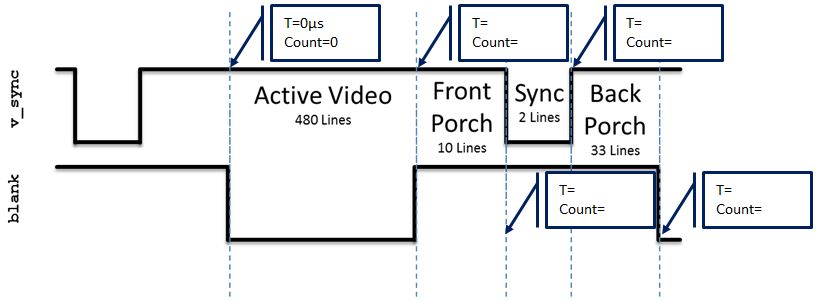 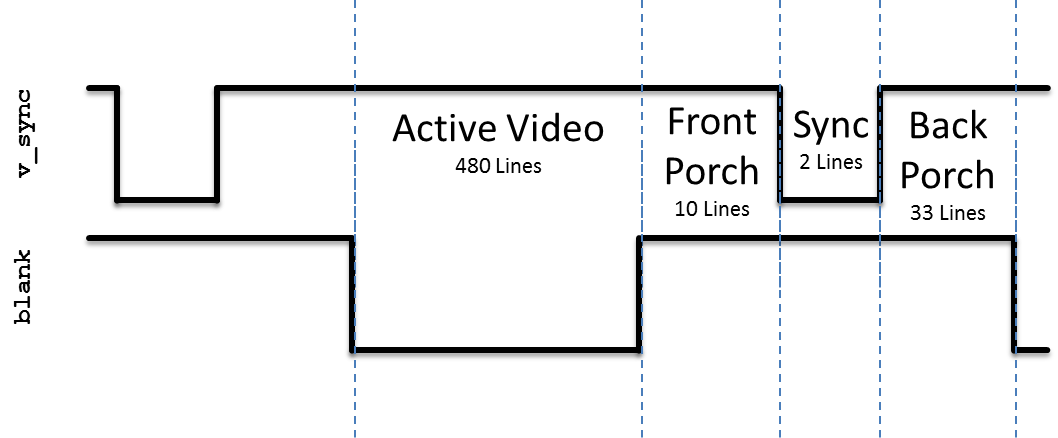 19
Lab 1 Intro – VGA Overview
http://www-mtl.mit.edu/Courses/6.111/labkit/vga.shtml
20
VGA Module
entity vga is
	Port(	clk: in  STD_LOGIC;
		reset_n : in  STD_LOGIC;
		h_sync : out  STD_LOGIC;
		v_sync : out  STD_LOGIC; 
		blank : out  STD_LOGIC;
		r: out STD_LOGIC_VECTOR(7 downto 0);
		g: out STD_LOGIC_VECTOR(7 downto 0);
		b: out STD_LOGIC_VECTOR(7 downto 0);
		trigger_time: in unsigned(9 downto 0);
		trigger_volt: in unsigned (9 downto 0);
		row: out unsigned(9 downto 0);
		column: out unsigned(9 downto 0);
		ch1: in std_logic;
		ch1_enb: in std_logic;
		ch2: in std_logic;
		ch2_enb: in std_logic);
end vga;
24 January 2020
21
VGA Module
24 January 2020
22
scopeFace Module
entity scopeFace is
    Port ( row : in  unsigned(9 downto 0);
           	column : in  unsigned(9 downto 0);
	trigger_volt: in unsigned (9 downto 0);
	trigger_time: in unsigned (9 downto 0);
           	r : out  std_logic_vector(7 downto 0);
           	g : out  std_logic_vector(7 downto 0);
           	b : out  std_logic_vector(7 downto 0);
	ch1: in std_logic;
	ch1_enb: in std_logic;
	ch2: in std_logic;
	ch2_enb: in std_logic);
end scopeFace;
24 January 2020
23
ScopeFace Module
24 January 2020
24
Lab 1 Intro – Architecture
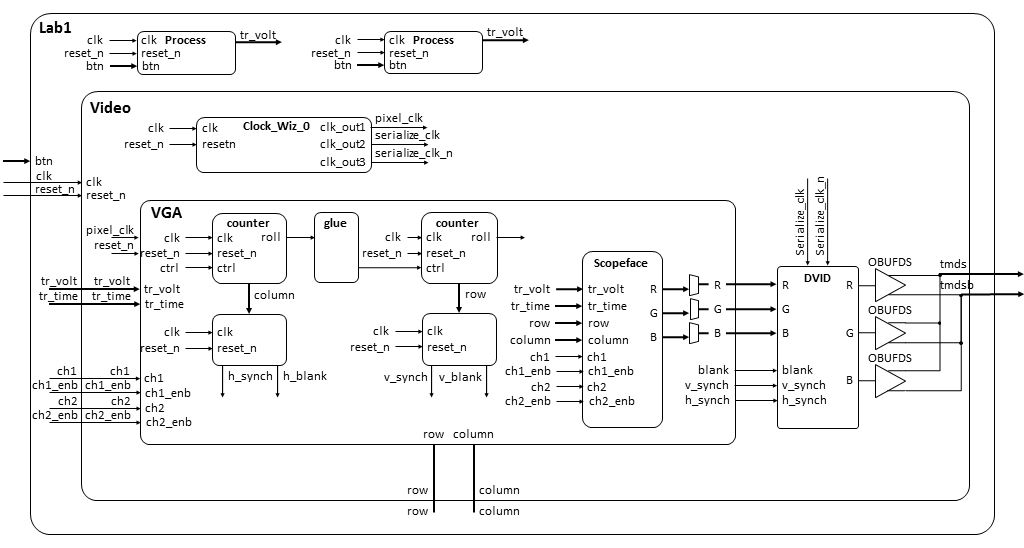 25
Lab 1 Connections
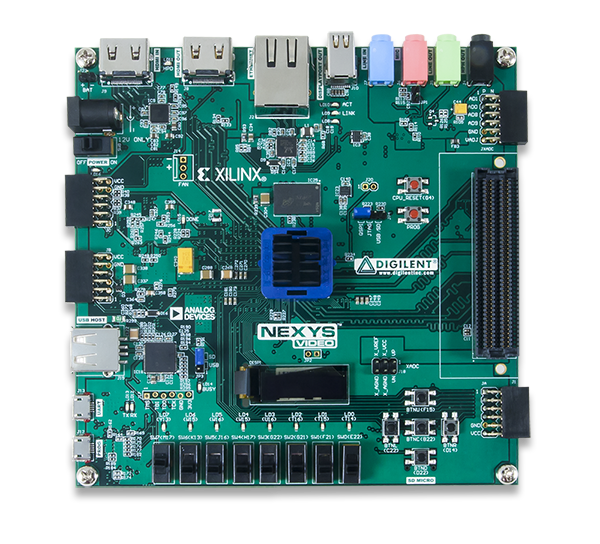 HDMI Out
Power
CPU Reset
Buttons
USB Prog
24 January 2020
26
Digital Clocking Wizard
Xilinx Clocking Wizard Page:
https://www.xilinx.com/products/intellectual-property/clocking_wizard.html
Clocking Wizard v5.3 - LogiCORE IP Product Guide:
https://www.xilinx.com/support/documentation/ip_documentation/clk_wiz/v5_3/pg065-clk-wiz.pdf
24 January 2020
27
Digital Clocking Wizard
Click on IP Catalog
Search for Clocking Wizard IP
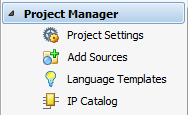 24 January 2020
28
Digital Clocking Wizard
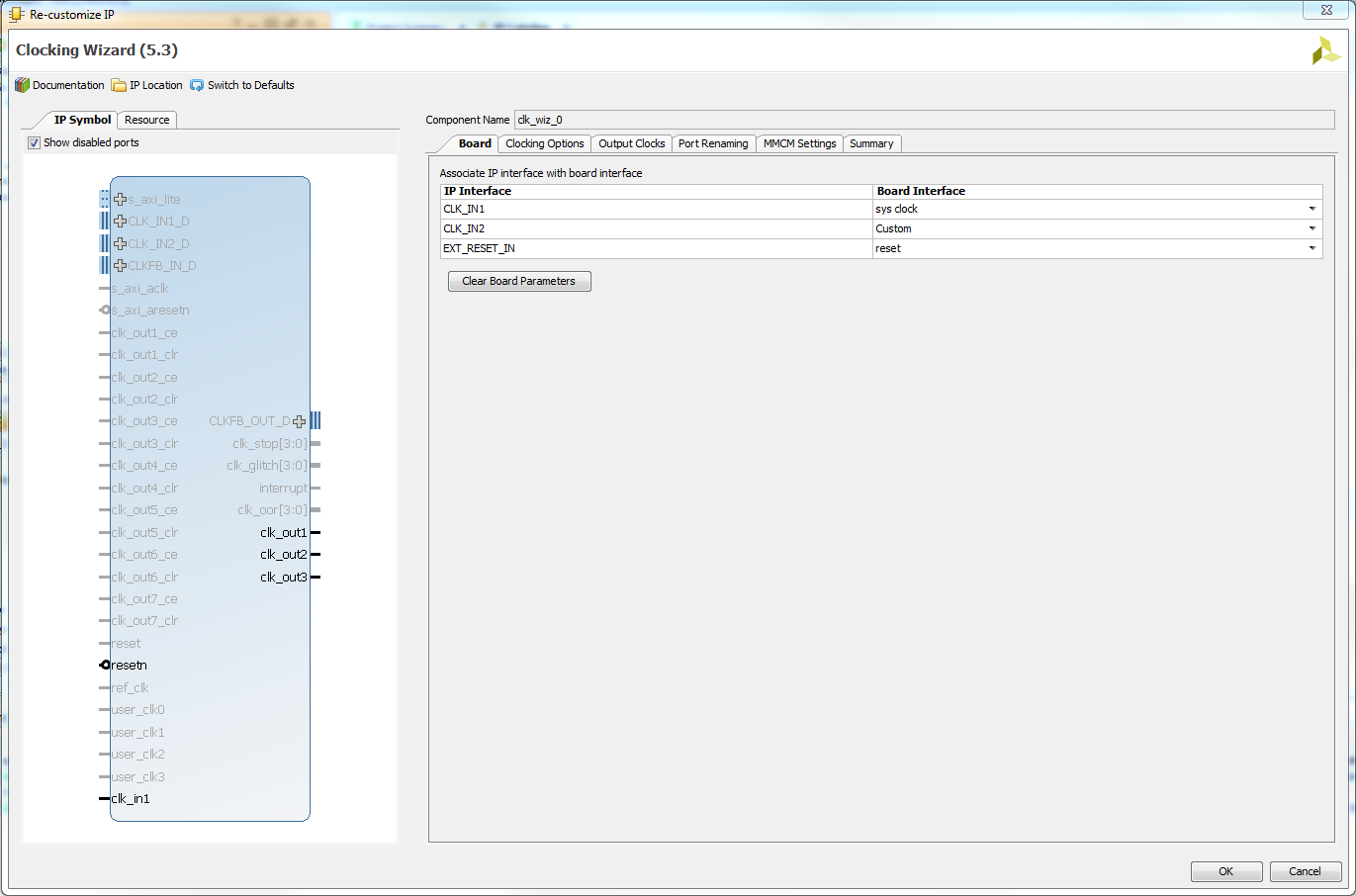 24 January 2020
29
Digital Clocking Wizard
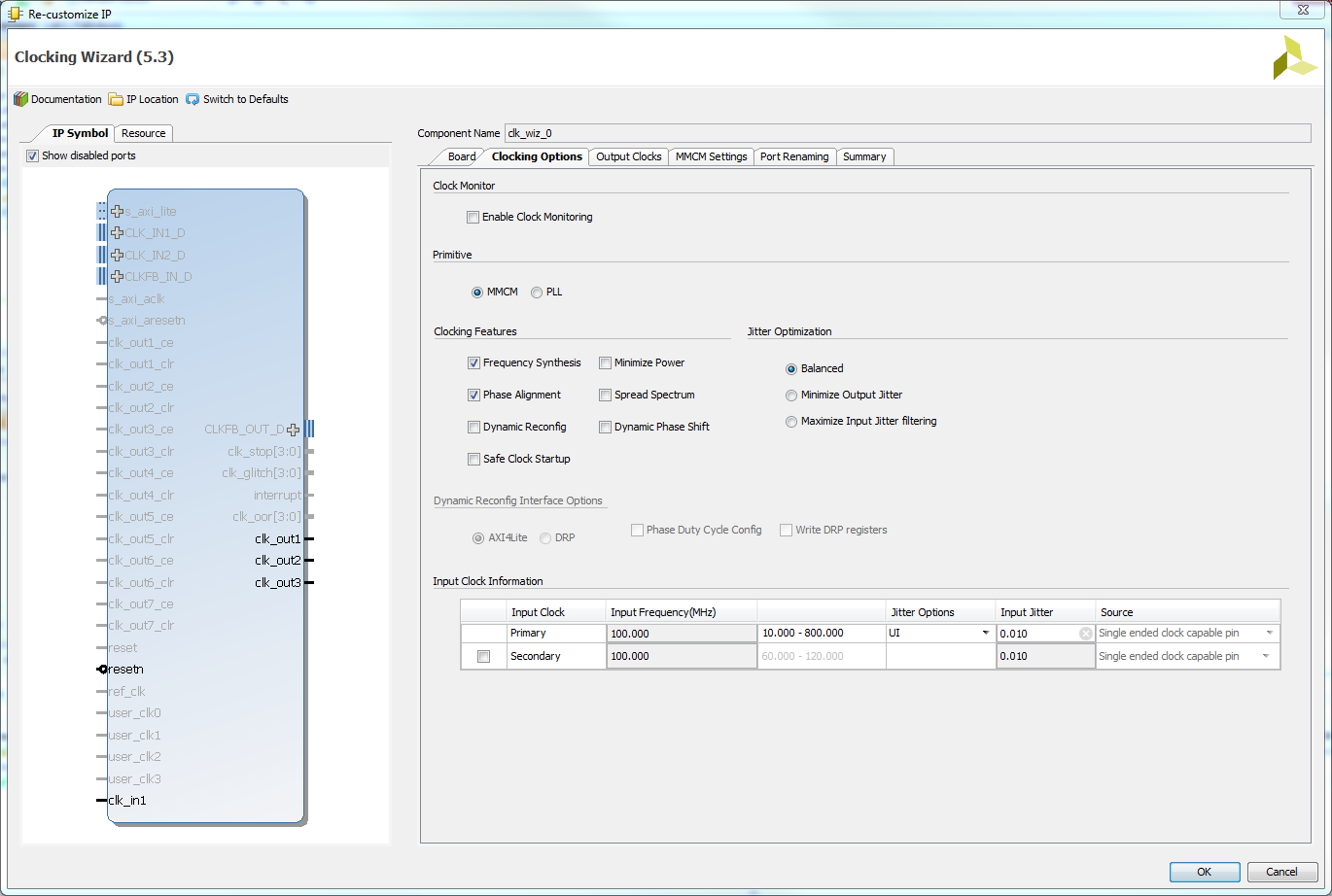 24 January 2020
30
Digital Clocking Wizard
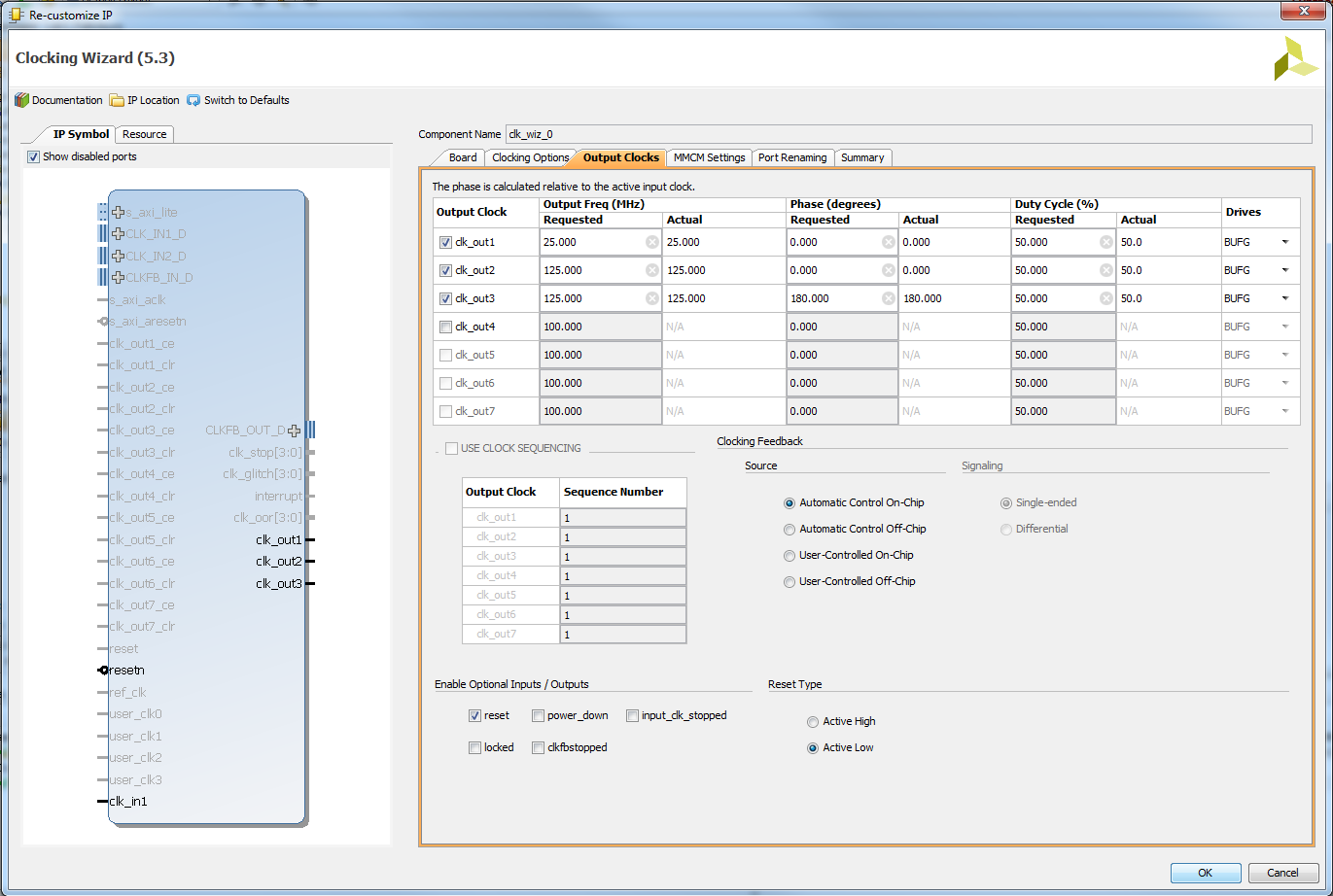 24 January 2020
31
Digital Clocking Wizard
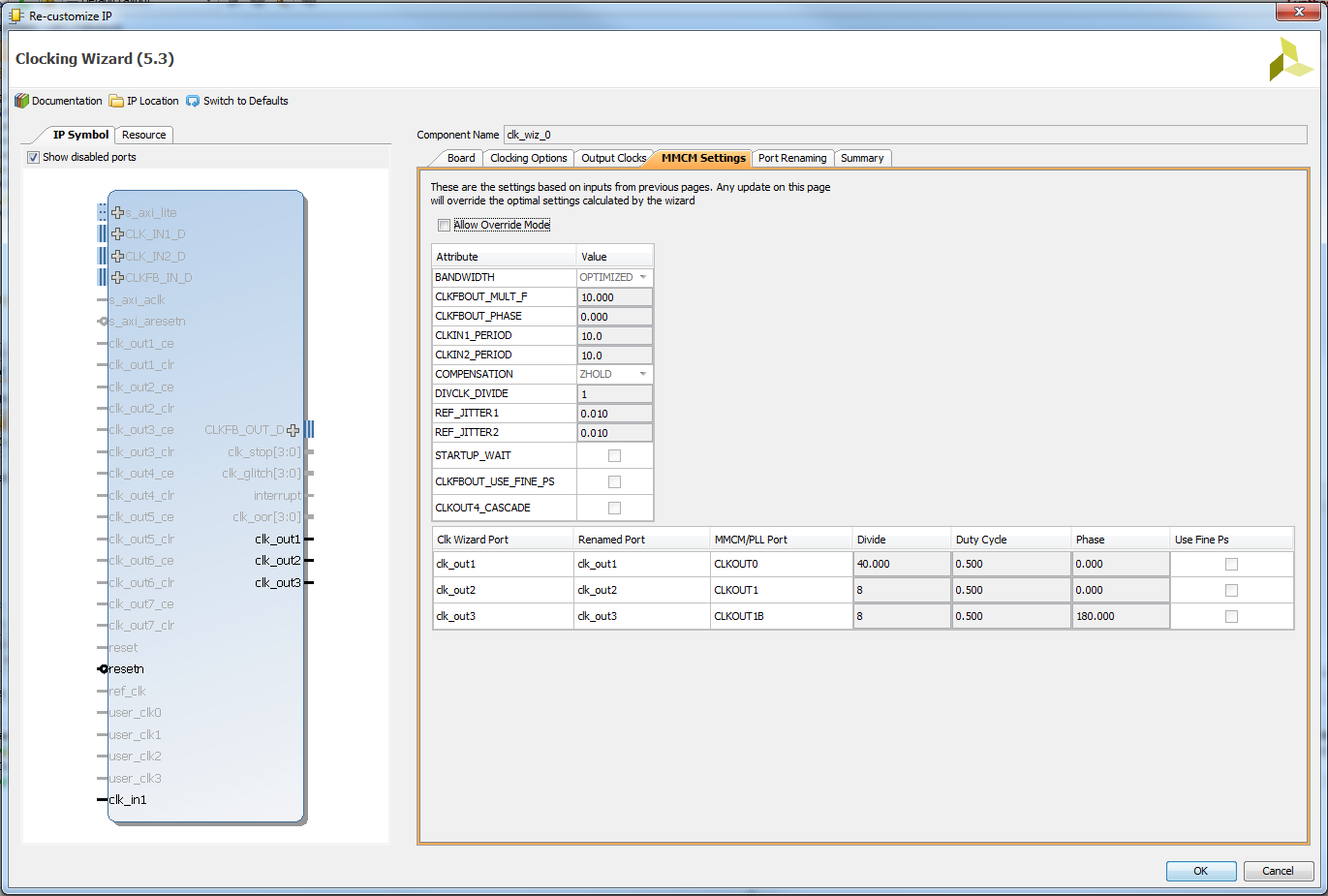 24 January 2020
32
Digital Clocking Wizard
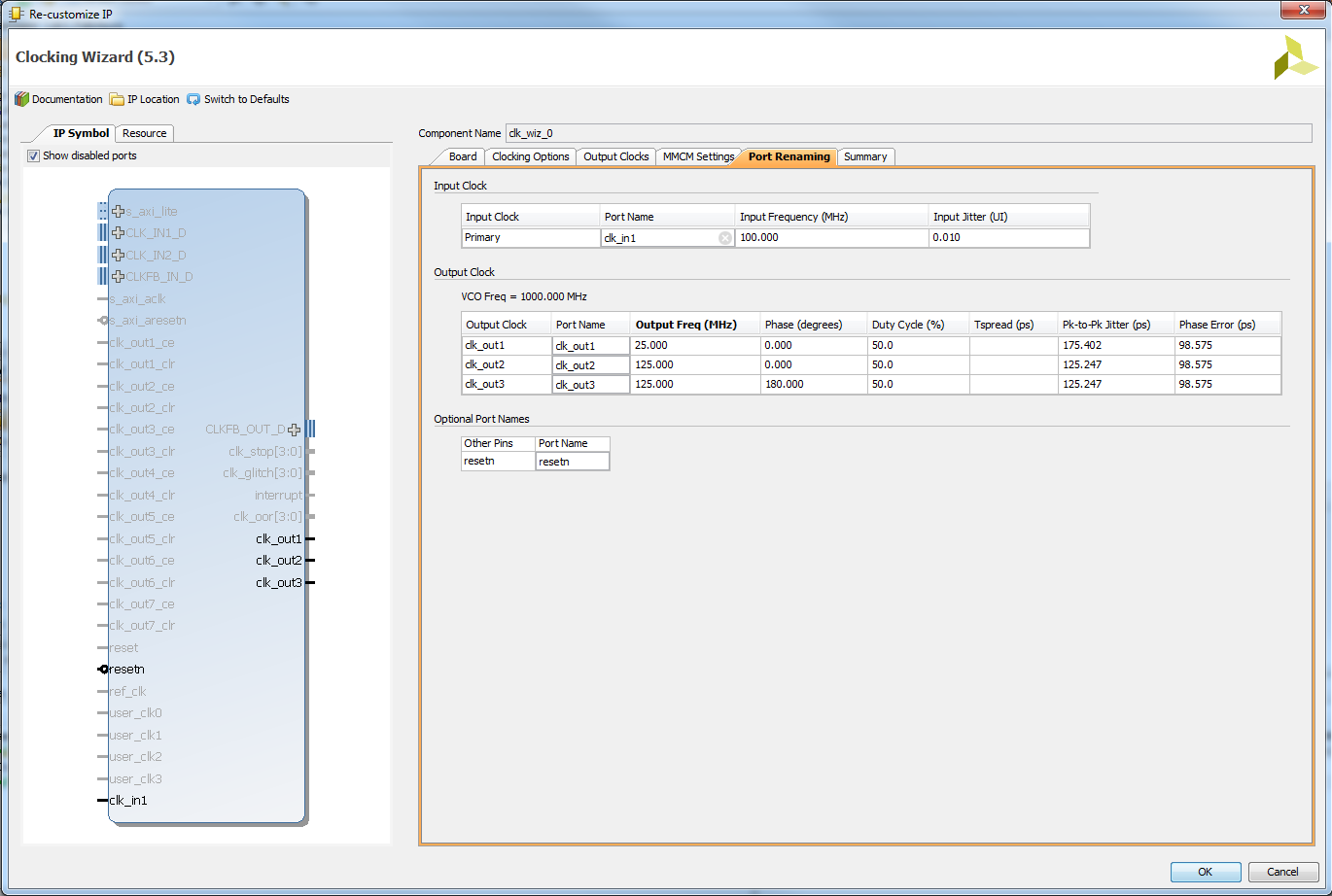 24 January 2020
33
Digital Clocking Wizard
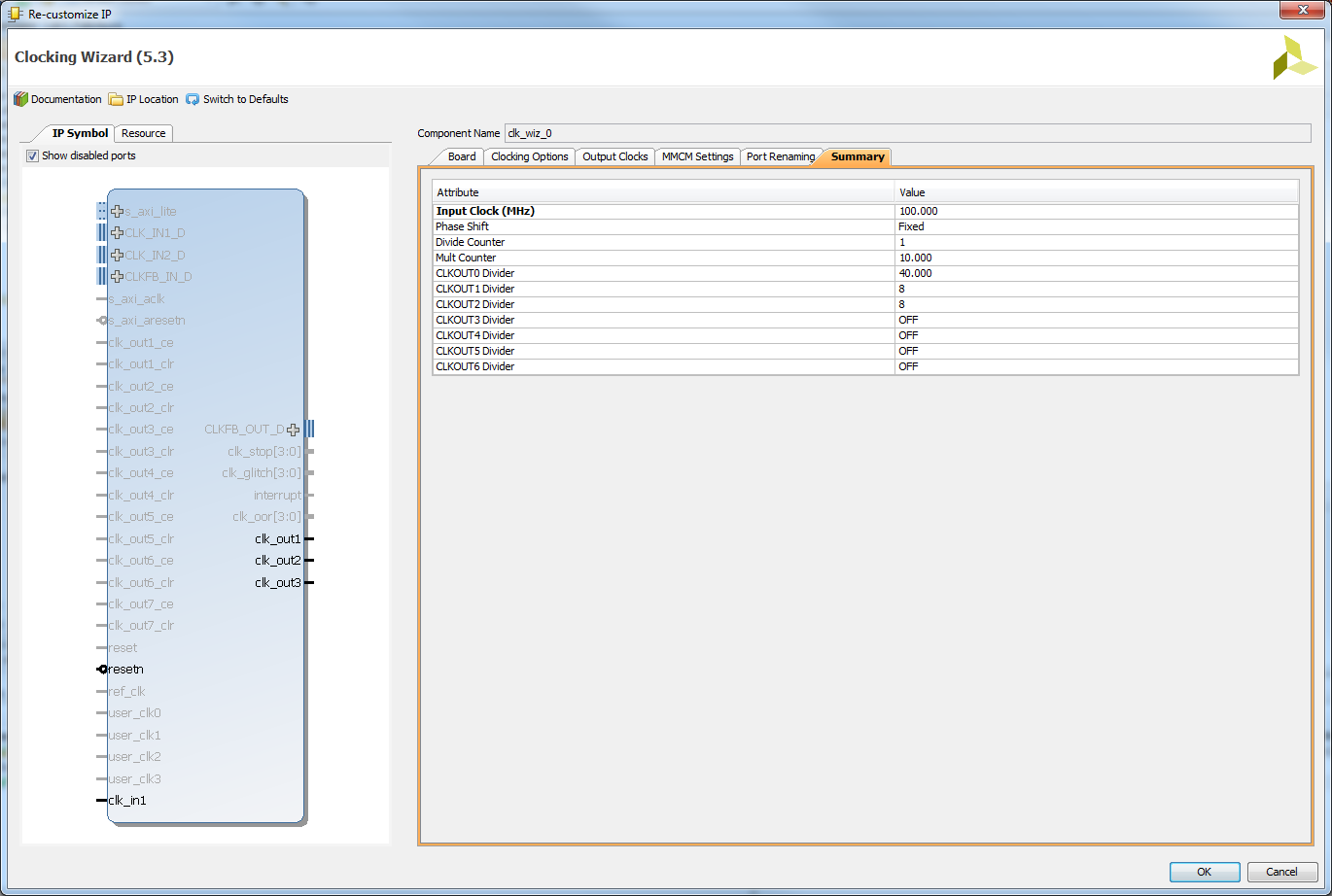 24 January 2020
34
Digital Clocking Wizard
Verify Component Declaration in video.vhd
    --------------------------------------------------------------------------
    -- Clock Wizard Component Instantiation Using Xilinx Vivado 
    --------------------------------------------------------------------------
    component clk_wiz_0 is
    Port (
        clk_in1 : in STD_LOGIC;
        clk_out1 : out STD_LOGIC;
        clk_out2 : out STD_LOGIC;
        clk_out3 : out STD_LOGIC;
        resetn : in STD_LOGIC);
     end component; 
Verify Component Instantiation in video.vhd
24 January 2020
35
Digital Clocking Wizard
Verify Component Instantiation in video.vhd
    --------------------------------------------------------------------------
    -- Digital Clocking Wizard using Xilinx Vivado creates 25Mhz pixel clock and 
    -- 125MHz HDMI serial output clocks from 100MHz system clock. The Digital 
    -- Clocking Wizard is in the Vivado IP Catalog.
    --------------------------------------------------------------------------
    mmcm_adv_inst_display_clocks: clk_wiz_0
        Port Map (
            clk_in1 => clk,
            clk_out1 => pixel_clk, -- 25Mhz pixel clock
            clk_out2 => serialize_clk, -- 125Mhz HDMI serial output clock
            clk_out3 => serialize_clk_n, -- 125Mhz HDMI serial output clock 180 					degrees out of phase
            resetn => reset_n);  -- active low reset for Nexys Video
24 January 2020
36
Lesson Outline
Comparator Construction
Gated and Non-Gated Circuit
Lab 1 Intro
37